Літературний процес70-х — 90-х років XIX століття
Під поняттям літературний процес найчастіше розуміють складний розвиток художньої літератури, закономірності якого вивчаються історією літератури та літературною критикою (елементами його є художні методи, напрями, стилі, типи творчості, жанри тощо).
Термін "літературний процес" виник на рубежі 20—30-х років XX ст. і почав широко використовуватися, починаючи з 60-х років. Саме ж поняття формувалося протягом XIX—XX ст. У XIX ст. використовувалися терміни "літературна еволюція", "літературне життя".
Пожвавлення громадського, наукового і культурно-освітнього життя відбивається у творчості Івана Нечуя-Левицького, Панаса Мирного, Олександра Кониського, Олени Пчілки, Михайла Старицького, з якої поставали картини переслідувань української інтелігенції, ворожого ставлення урядовців-шовіністів
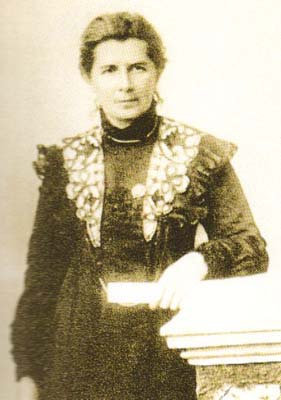 Іван Франко та Михайло Павлик стали організаторами радикальної журналістики^ за їхньої найактивнішої підтримки виходять часопис «Громадський друг», збірники «Дзвін», «Молот», журнали «Світ», «Житє і слово». Михайло Драгоманов видає в Женеві п'ять випусків збірника «Громада» (1878 — 1882) та два номери журналу під такою ж назвою (1880, 1881).
У несприятливих умовах доводилося існувати українській літературі цього тридцятиріччя. При цьому не забуваймо: відсутність державності зумовила денаціоналізацію вищих верств українського суспільства, що негативно позначилося й на письменстві. «Література неповної нації», за висловом Дмитра Чижевського, змушена була орієнтуватися головним чином на селянство як носія української мови. Отож не дивно, що письменники опрацьовували насамперед селянську тему.
Така змістова специфіка української літератури, з іншого боку, сприяла зміцненню в ній демократичних засад, виділяла її серед інших європейських літератур XIX ст. За спостереженням Дмитра Наливайка, для українського письменства селянство було «не просто предметом співчутливого зображення, але і його адресатом, його основною соціально-культурною базою». У цьому зв'язку літератори мимоволі дивилися на життя очима селянства, оцінювали його з позицій усталених упродовж віків морально-етичних норм, моделювали дійсність за допомогою уснопоетичної образності»
На якісно вищий рівень підноситься романна проза. Серед творів цього епічного виду — написаний раніше, але опублікований майже через чверть століття соціальний роман Анатолія Свидницького «Люборацькі», що переріс жанрові рамки сімейної хроніки. Панас Мирний за допомогою брата Івана Білика започаткував жанр українського соціально-психологічного роману («Хіба ревуть воли, як ясла повні?»), підніс його своєю «Повією» на ще вищий рівень органічним синтезом художнього дослідження різних сторін дійсності з проникливим аналізом внутрішнього світу людини. Відповіддю на актуальні вимоги життя став проблемно-ідеологічний роман («Хмари», «Над Чорним морем» Івана Нечуя-Левицького, «Лель і Полель» Івана Франка)
Поезія Олександра Кониського, Івана Манжури, Бориса Грінченка вводить читача у світ бідняцької хати, в настрої бурлацько-наймитської молоді, змушеної продавати свої руки заможним ґаздам. А Павло Грабовський, з болем говорячи про бідняцьку недолю, йде далі: звинувачує світ насильства, створює образи тих, хто мужньо виступив на герць з охоронцями кривди і беззаконня. «Тьмою окрите»,  непривітане» життя сміливих подвижників, «і в минулому могили, і попереду хрести», однак герої Грабовського знаходять у собі мужність стати на прю з темним мороком реакції, виявитись дужчими духом за ворога.
У складних, несприятливих умовах творилася українська поезія, та все ж вона висловлювала не тільки стогін знедолених, а й кликала до боротьби, стверджувала віру в перемогу світлих людських ідеалів. Творчість поетів цього часу позначена інтенсивними художніми пошуками жанрового збагачення лірики та ліро-епосу, використанням Найрізноманітніших віршових розмірів та строф. Поезія утвердилася як визначне мистецьке явище у духовному житті українського народу.
ДЯКУЮ ЗА УВАГУ!